Bonjour!
jeudi, le vingt-sept février
Travail de cloche
Write a sentence which uses an indirect object pronoun.
Bonjour!
jeudi, le vingt-sept février

un moment de culture francophone
avertissement
révision
Pourquoi tombons-nous?
Nous tombons pour apprendre comment se lever.
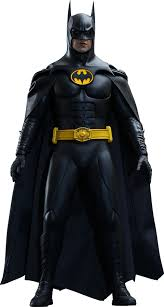 Sommes-nous prêts?

Nous sommes prêts !
Louis Pateur is one the very small number of scientists who can be recognized by many people who see only his picture.
Avertissement!
examen: Unité 6 et toutes les autres choses
DEMAIN, vendredi, le vingt-huit février
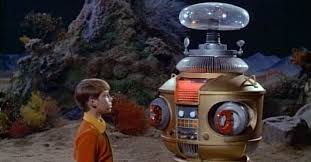 fêter	   l’amitié	   l’adolescence	ces	    rouge      descendre

un blouson	   blanche	   couleur   	me       moi      attendre    rose

un biscuit	   le bonheur      un divorcé      un chapeau      gris    la mort  

leur	   vendre	 la glace        l’amour       un rendez-vous    mettre    

rendre visite à        un chemisier        jaune       entendre       rendre

une invitée       l’enfance        une chaussure       noir      perdre     bleu
Essayez
p.235
Mise en pratique
p.236
Essayez
p. 249
No written homework due Friday, February 28.
Étudiez
Billet de sortie
What is the age of the oldest person you know?

Remember to write o complete sentence.
[Speaker Notes: é]